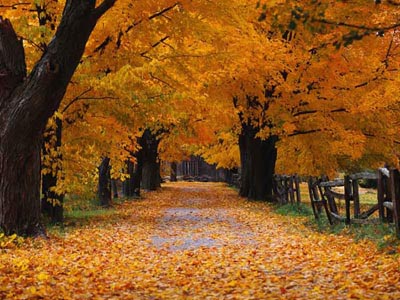 JESEN
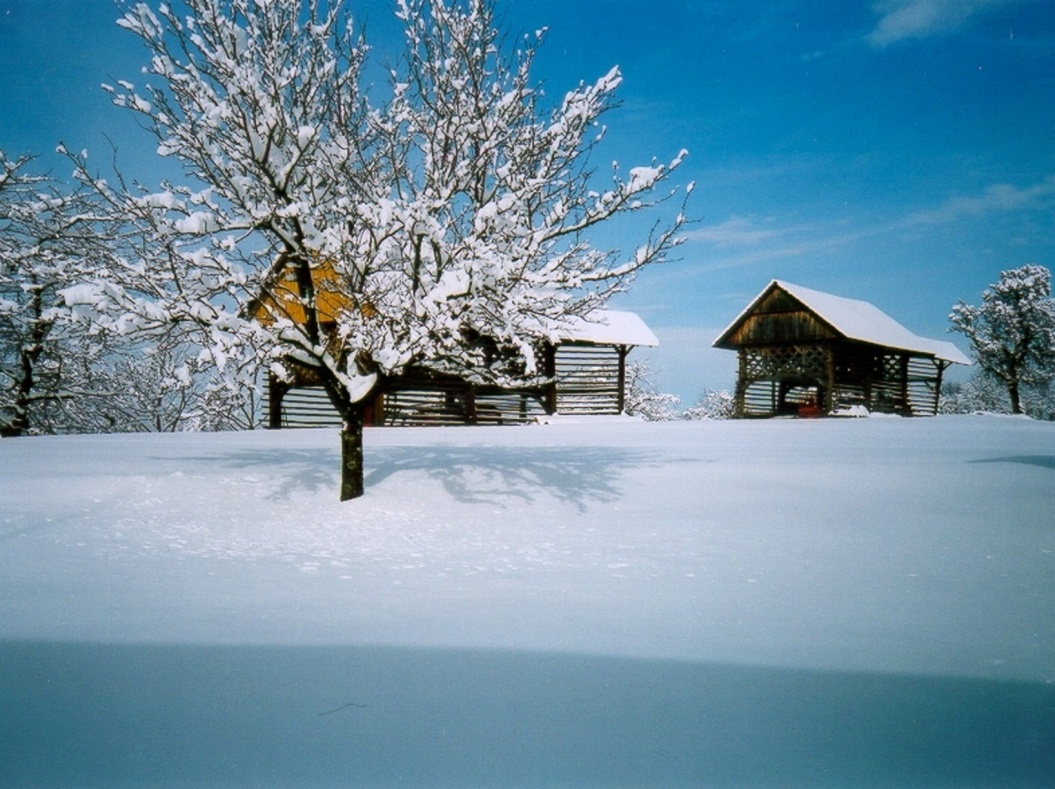 ZIMA
PROLJEĆE
LJETO
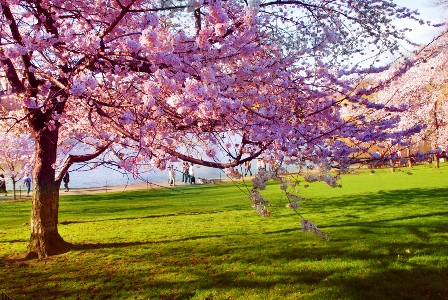 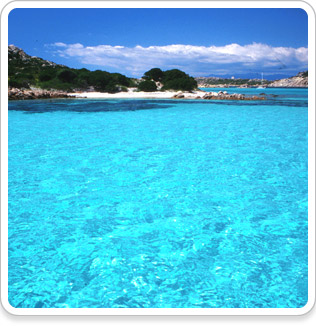 G O D I Š NJ A   
  D O B A
J E S E N
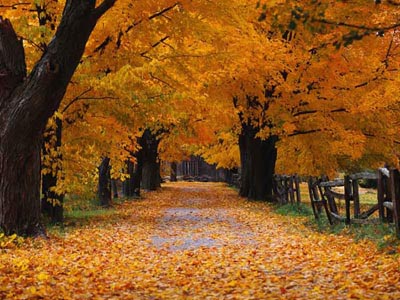 MAGLA
KIŠA
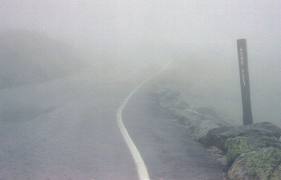 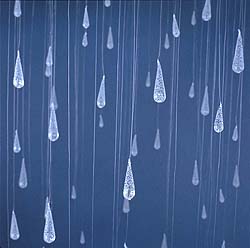 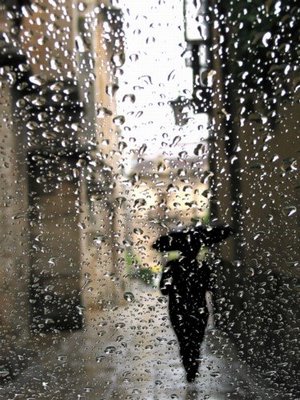 OBLAČNO
VJETAR
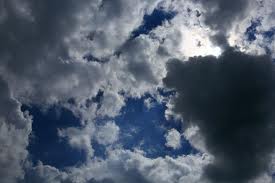 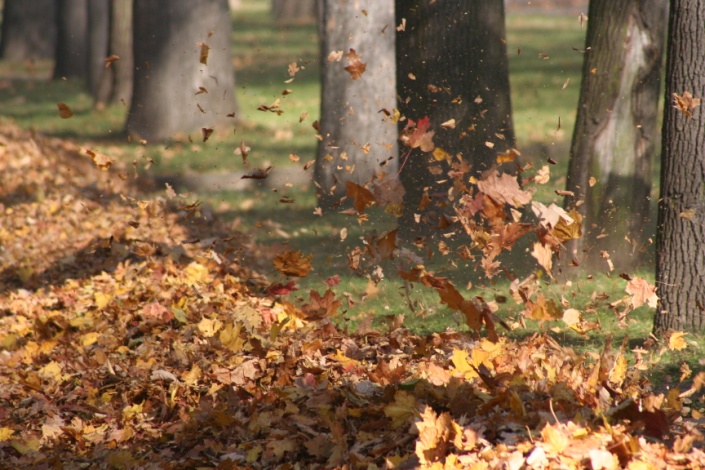 JABUKE
KRUŠKE
ŠLJIVE
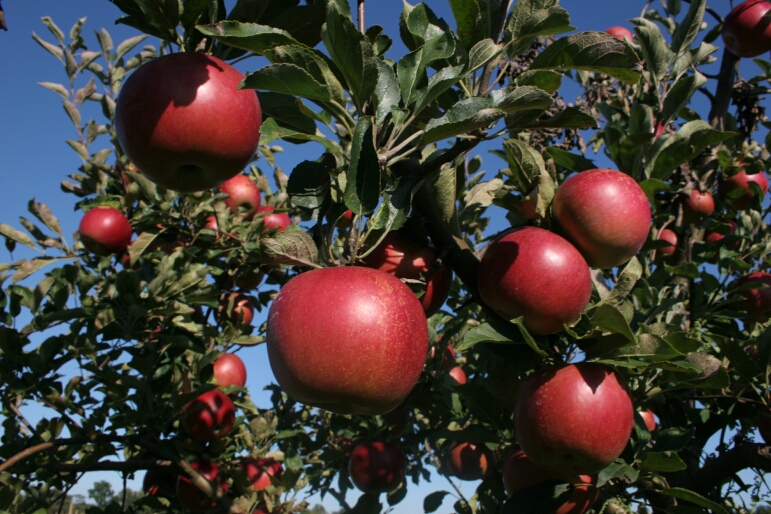 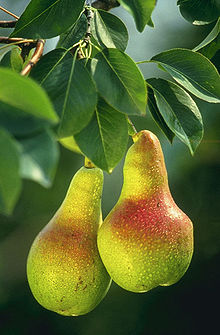 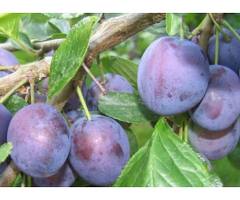 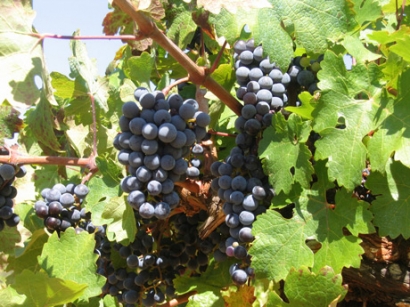 GROŽĐE
SOK
KOMPOT
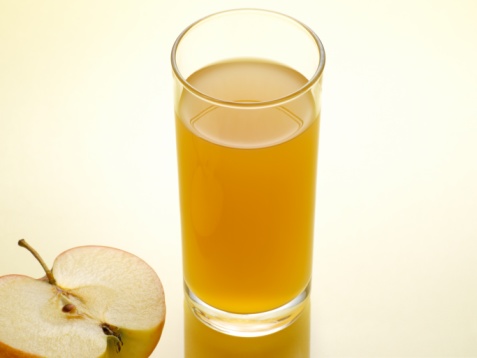 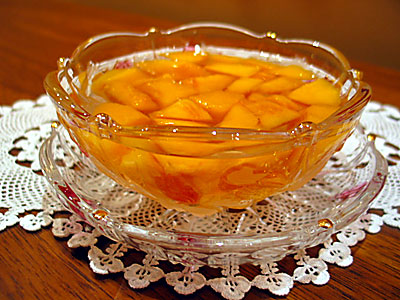 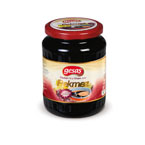 PEKMEZ
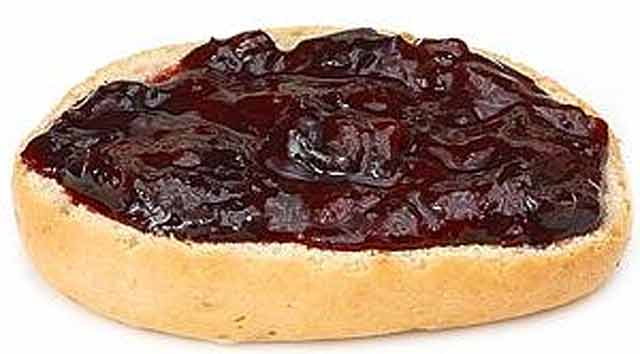 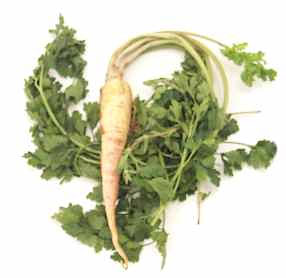 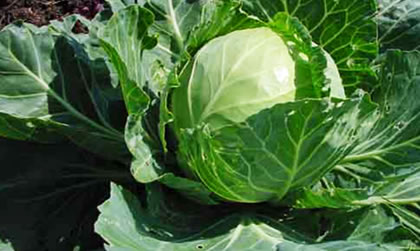 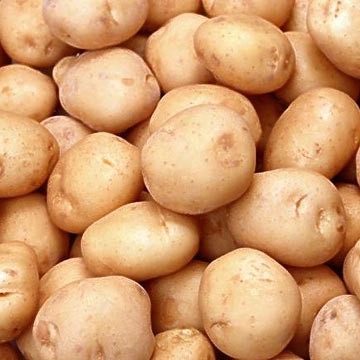 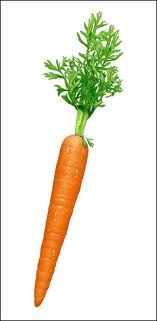 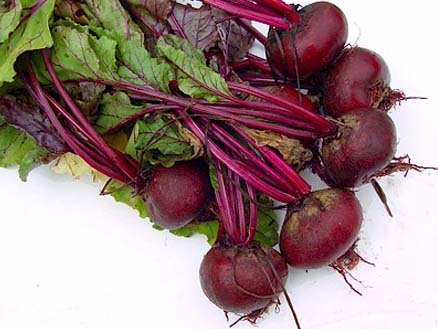 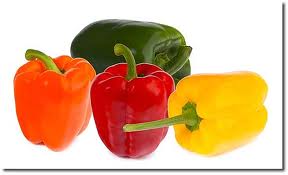 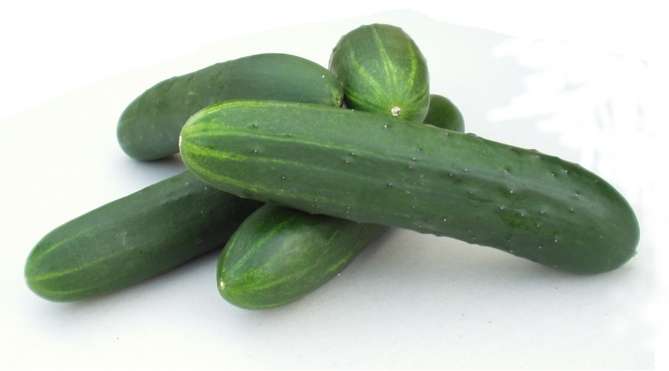 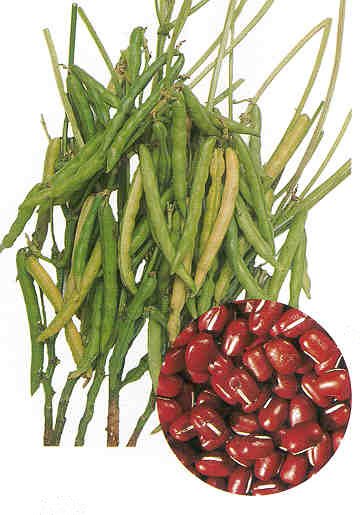 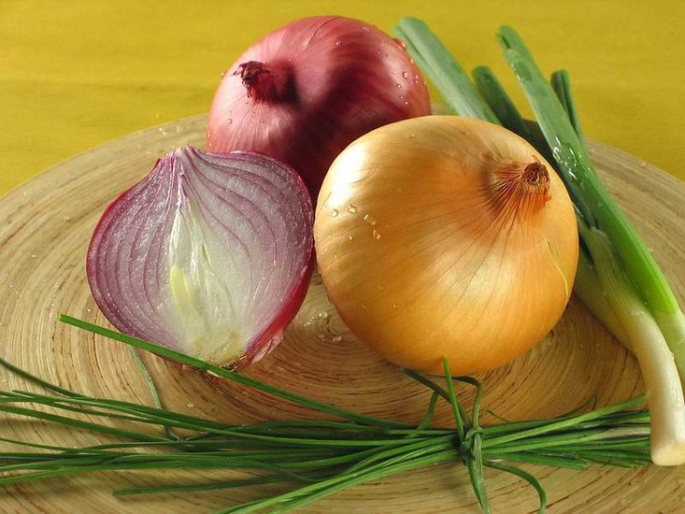 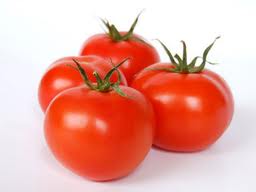